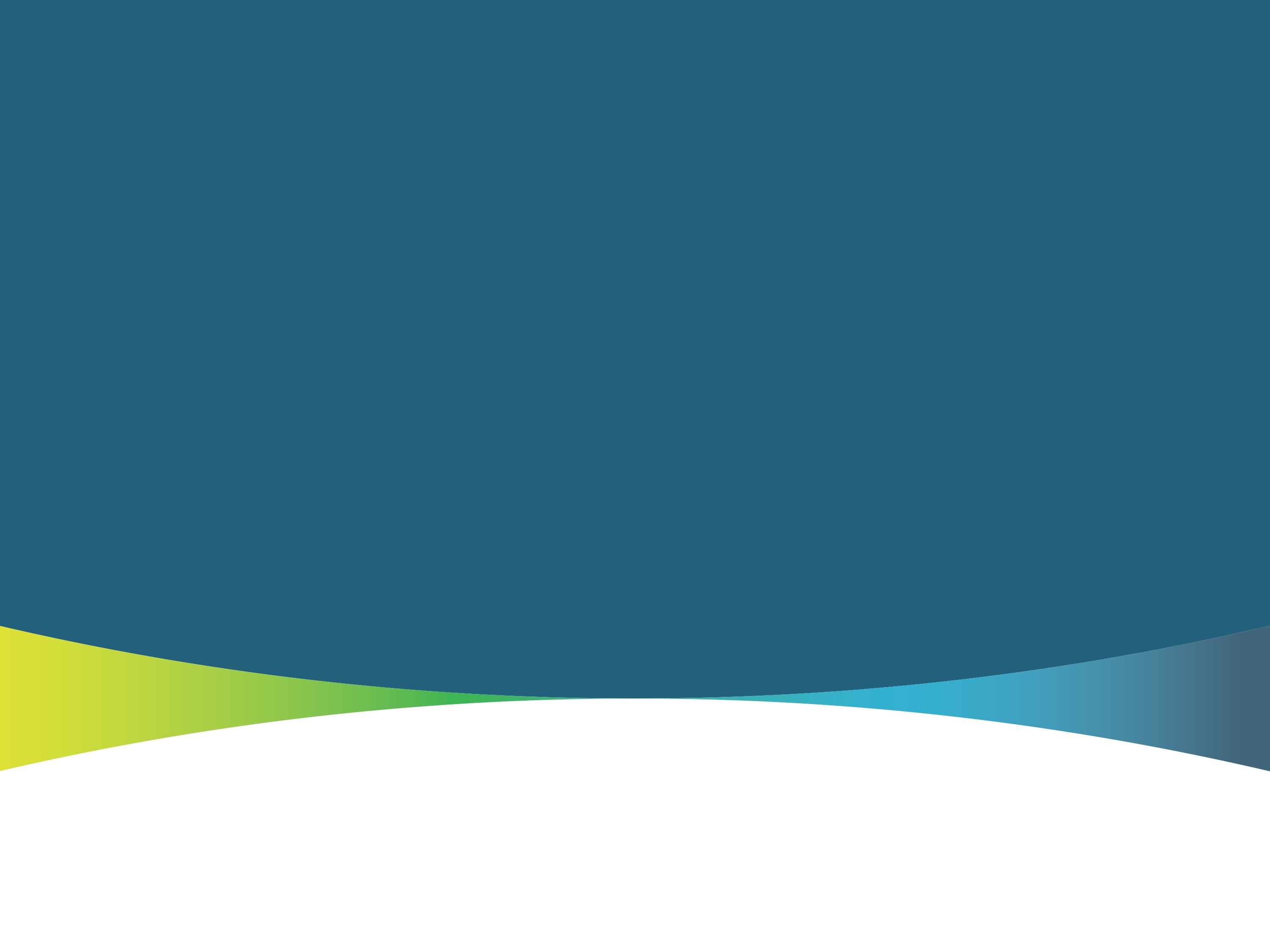 Kuwait Integrated Petroleum Industries Company (KIPIC)
30 January 2023
Key Milestones To Date
October 2016
Establish legal entity of KIPIC
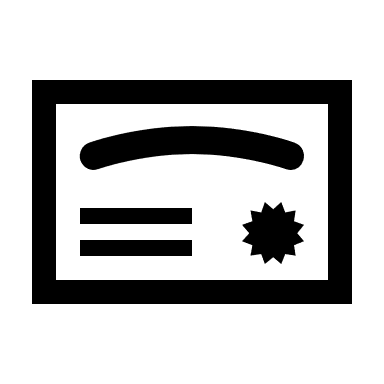 May 2017
KIPIC goes live
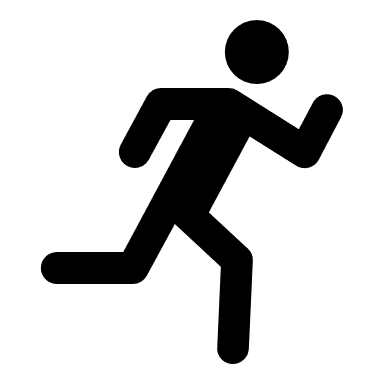 December 2017
Launch of Al-Zour Oil Complex
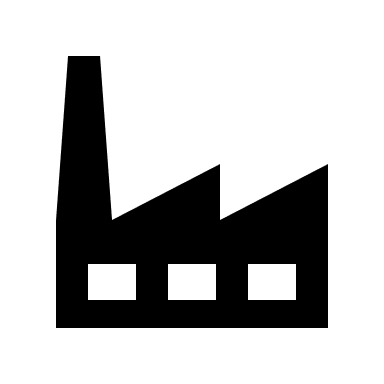 March 2021
Updating KIPIC’s 2040 Strategy Plan
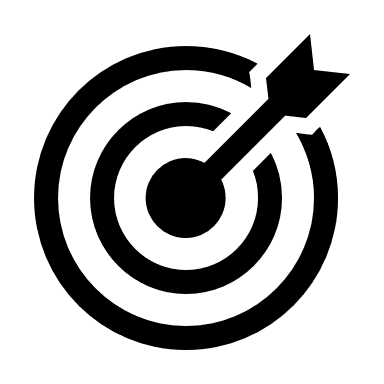 April 2022
Commissioning of LNG Terminal
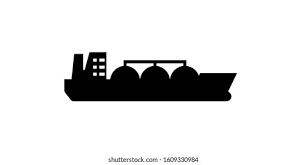 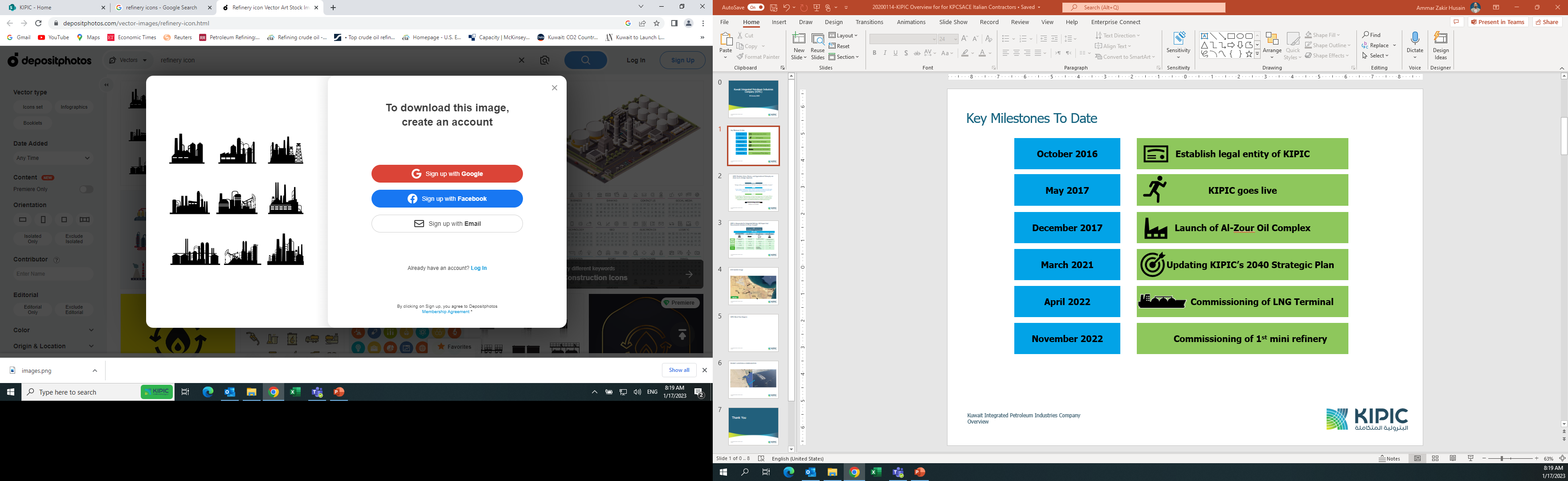 November 2022
Commissioning of 1st mini refinery
KIPIC Mandate, Vision, Mission, and Organizational Philosophy are driven by KPC Strategic Directions
Mandate
“Manage refinery, petrochemical and LNG import operations in the Al-Zour Complex”
Vision
“To be a leader in integrated refining and petrochemical operations and LNG supply that maximizes shareholder value, achieves operational excellence, unlocks the potential of our people and cares for the community”
Mission
“To manufacture refined petroleum and petrochemical products and supply LNG in a reliable, efficient, safe and environmentally responsible manner to meet Kuwait’s energy demand, maximize profit through integration, develop a professional and competent workforce, and enable the development of the local economy”
Organizational Philosophy
“Making more possible”
Net Zero
Maximize production and achieve net zero scope 1+2 GHG emissions by 2050
KIPIC is Responsible for Integrated Refining, LNG Import And Petrochemicals Activities in Al-Zour Complex
KIPIC 
(Kuwait Integrated Petroleum Industries Company)
Al-Zour Complex
Al-Zour Refinery Facility
ZICUP (Second Upgrade)
LNG Import Facility
PRIZe (First Upgrade)
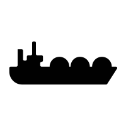 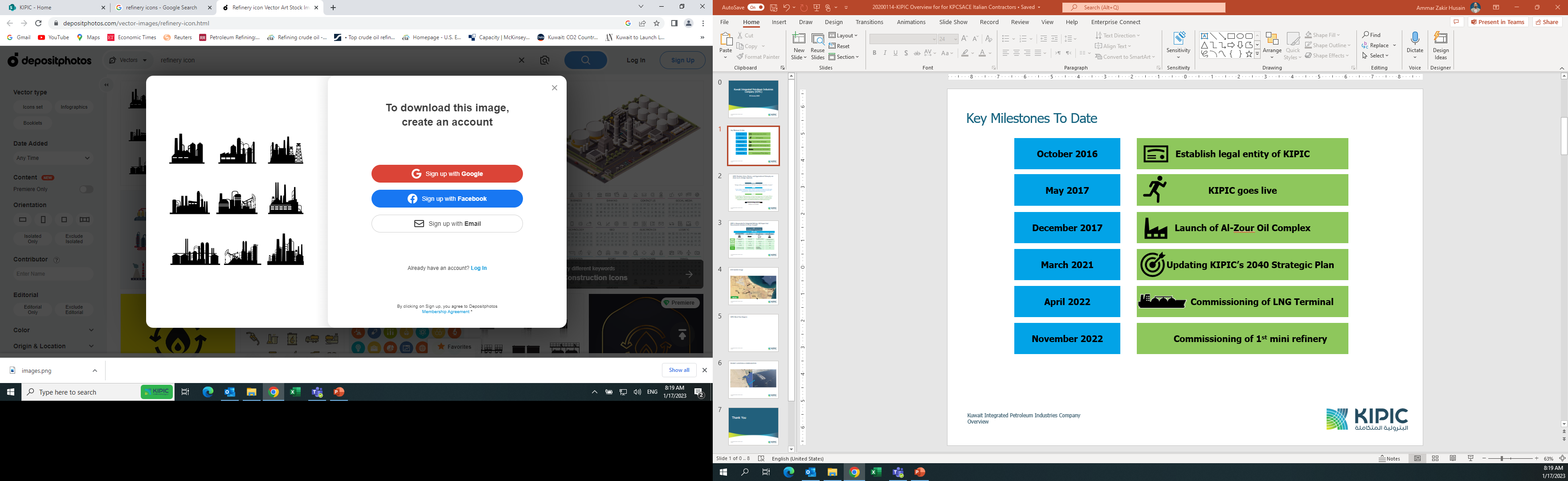 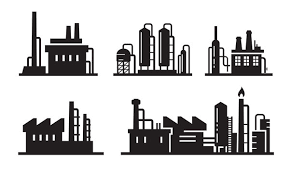 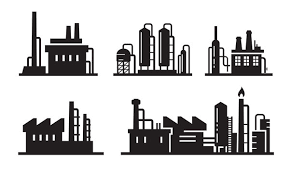 Products
High Value Products 
& Fuel Oil
Natural Gas
Gasoline, Aromatics and Olefins
High Value Products
KD 2.9 bn
KD 3.0 bn
KD 1.1 bn
KD 4.87 bn
Project Value
NA
70% Debt (Seeking)
30% Equity
70% Debt (Korean ECA’s, Local Banks)
30% Equity
100% Equity
(SACE financing for Package 4 through KPC)
Capital Structure
Current Status
Commissioning
Operational
Final Investment Decision
Feasibility Study
Expected Completion
March 2023
Completed in April 2022
2029
2032
Capacity
615,000 barrels per day
3,000 BBTU per day
1.7 MMTA Mogas
1.4 MMTA PX
0.94 MMTA PP
NA
KD 6 Billion investment for planned Petrochemical Projects during 2024 – 2032.
ZOR Satellite Image
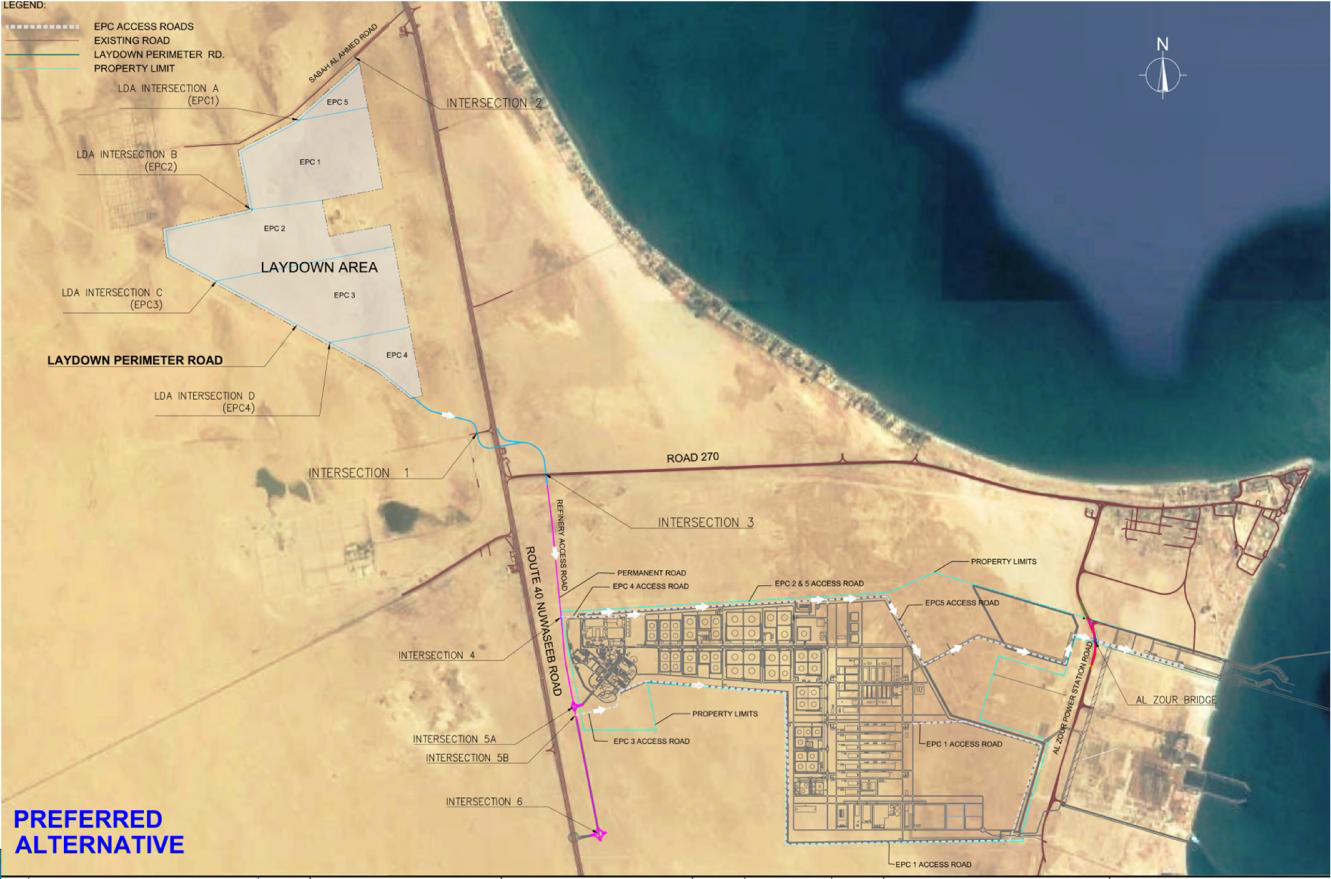 Highway 40
Road 270
Mina Al Zour
Wafra
Highway
Chevron
ZOR
Access Road
Al Zour
Power Plant
Al Khiran
Pearl City
ZOR Site
JET A1
NAPHTHA
FUEL GAS
NAPHTHA HDT
LPG
SAT GAS PLANT
HDT
KERO
DIESEL
SULFUR
SULFUR UNIT
HDT
DIESEL
NAPHTHA
ATM RESIDUE
ARDS RESIDUE
RFCC
MOGAS
ERU
ISOM
PRU
Al- Zour by 2029
ARDS
CDU
LIGHT NAPHTHA
CRUDE
(KEC+MIX CRUDE)
REF
ISOM
BENZENE
HDT
CCR
AROM COMPLEX
P-XYLENE
NATURAL GAS
REFORMATE
AROMATICS BLOCK
PP
PP
IMPORTED LNG
MTBE
GASOLINE BLOCK
OLEFINS BLOCK
VLSFO/LSFO
AUX UNITS
LNG TO END USERS (MEW, ZOR, KOC NETWORK)
TO MEW / EXPORT & FUTURE  UPGRADE
Criteria to Qualify Contactors for Mega Projects
Contractors Experience:
This is a key factor, as for mega projects you would want an international experience contractor that have successfully executed a mega project with similar scope.   
 
Establishment:
Personal/Manpower breakdown for engineering, procurement and construction showing their company’s own resources/direct employees and workloads.
 
HSSE: 
This is an important part of any project, contractor must demonstrate his policies, procedures and HSSE performance.
 
Quality Assurance:
Contractor must demonstrate his quality management systems and appropriate/valid certificates.
 
Finance:
Contractors balance sheets of his recent years are required to reflect his capability on taking on the project smoothly.
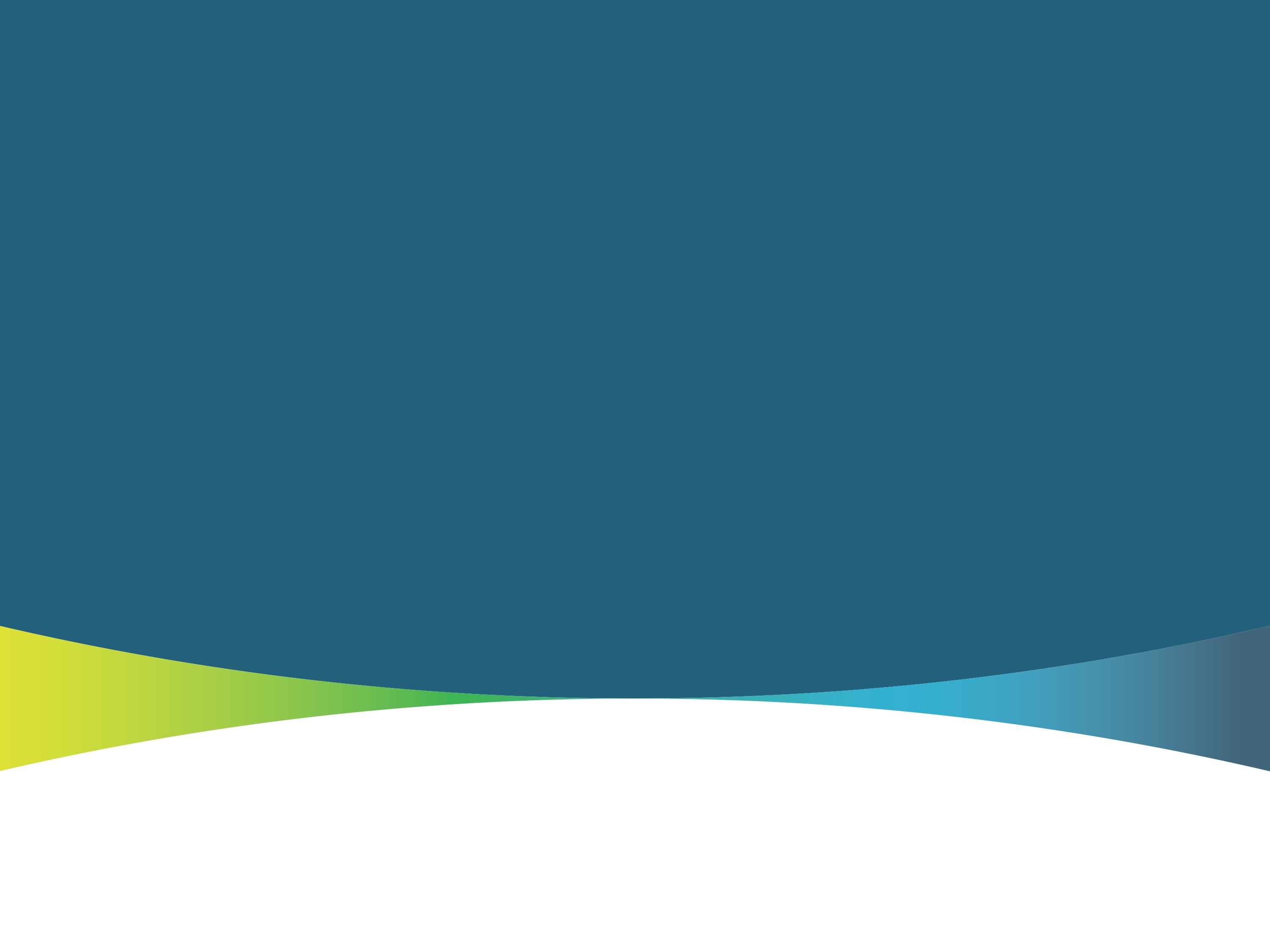 Thank You
Contact Details